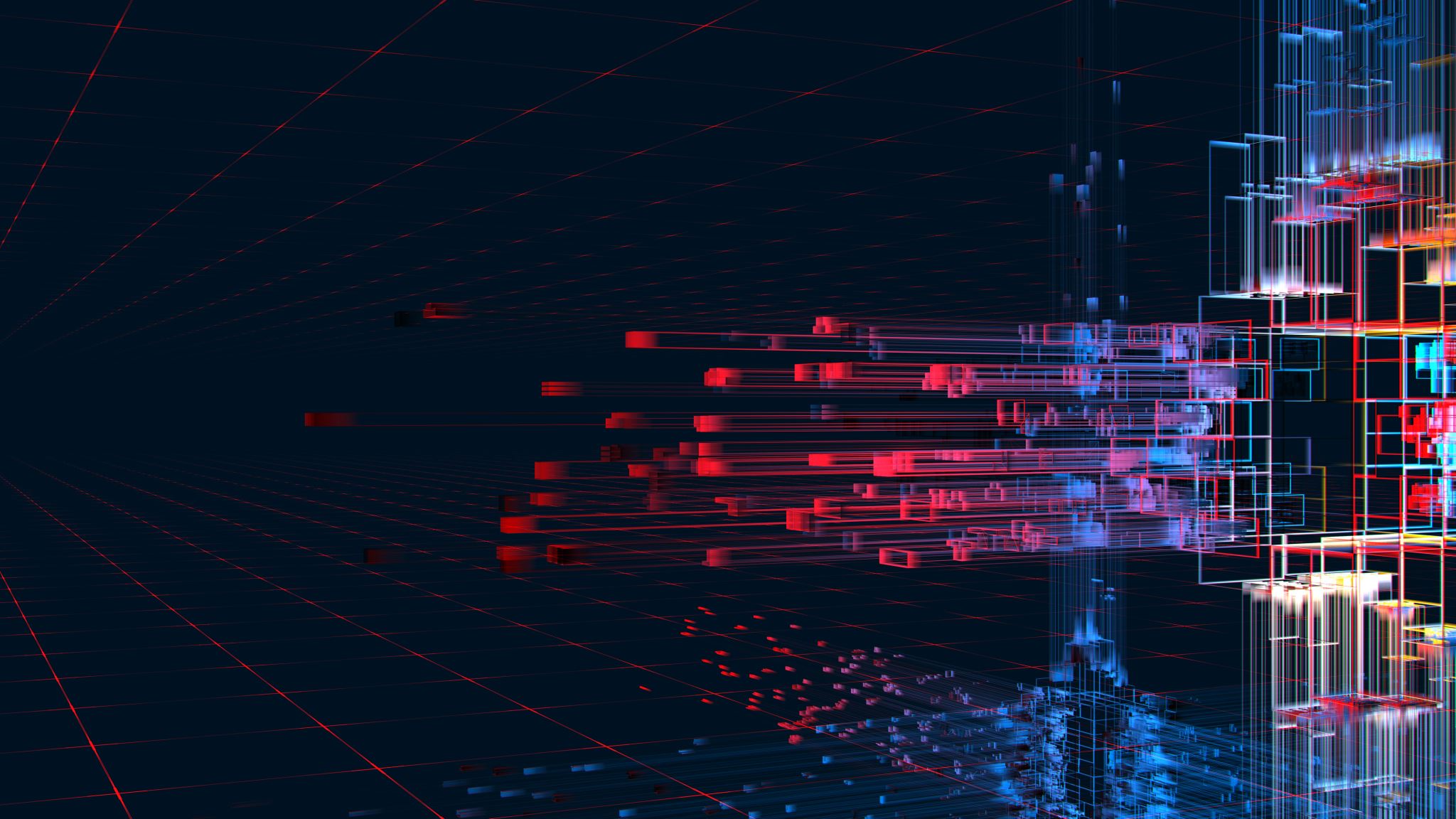 Z3104 GEODATABÁZE – LEKCE 7
Mgr. Martina Klocová
OBSAH HODINY
TEST


Připojení – kontrola připojení
Trocha teorie – VIEW
Praxe
POHLED VIEW
Předpis, jak mají být data získána z tabulek a jiných pohledů

SELECT autor.jmeno, autor.prijmeni, kniha.nazev FROM autor
    FULL JOIN kniha ON (kniha.id_autora = autor.id);
// výběr, který se neukládá
POHLED VIEW
CREATE VIEW autori_a_knihy AS
SELECT autor.jmeno, autor.prijmeni, kniha.nazev FROM autor
  FULL JOIN kniha ON (kniha.id_autora = autor.id);

DROP VIEW … 
ALTER VIEW …
A TEĎ VY!
ÚKOL 1 – POPIS DAT
Jedná se o databázi měst a států ve světě.
Obsahuje tabulky: Město, Země, Jazyk.
city, country, countrylanguage.
ÚKOL 1
Cvičení se objeví na školním serveru
Spojte všechny záznamy z tabulek "města" a "státy". Výsledek uložte jako nový VIEW. (JOIN, VIEW)

Vyberte město, počet jeho obyvatel a stát ve kterém se nachází. Výsledek uložte jako pohled. (JOIN, VIEW)

Zobrazte všechny neoficiální jazyky a jim příslušné země a seřaďte je podle procenta použití od největšího. (JOIN)
SELECT DISTINCT 
 monthNo,
 monthName,
CASE monthNo WHEN 12 THEN 'Zima‘ 
WHEN 1 THEN 'Zima‘ 
WHEN 2 THEN 'Zima' WHEN 3 THEN 'Jaro‘ 
WHEN 4 THEN 'Jaro‘ 
WHEN 5 THEN 'Jaro' WHEN 6 THEN 'Léto‘ 
WHEN 7 THEN 'Léto‘ 
WHEN 8 THEN 'Léto' WHEN 9 THEN 'Podzim‘ 
WHEN 10 THEN 'Podzim‘ 
WHEN 11 THEN 'Podzim' END AS rocni_obdobi
FROM date;
BONUS – FUNKCE CASE
Funkce, jež vrací výsledky v závislosti na hodnotě či podmínce (obdoba funkce KDYŽ v Excelu) - 2 varianty zápisu

CASE sloupec
	WHEN hodnota1 THEN výsledek1	... 
	[ ELSE výsledek_jinak] 
END
DĚKUJI ZA POZORNOST